INDIA POST
Network Case Study
Financial BANKING
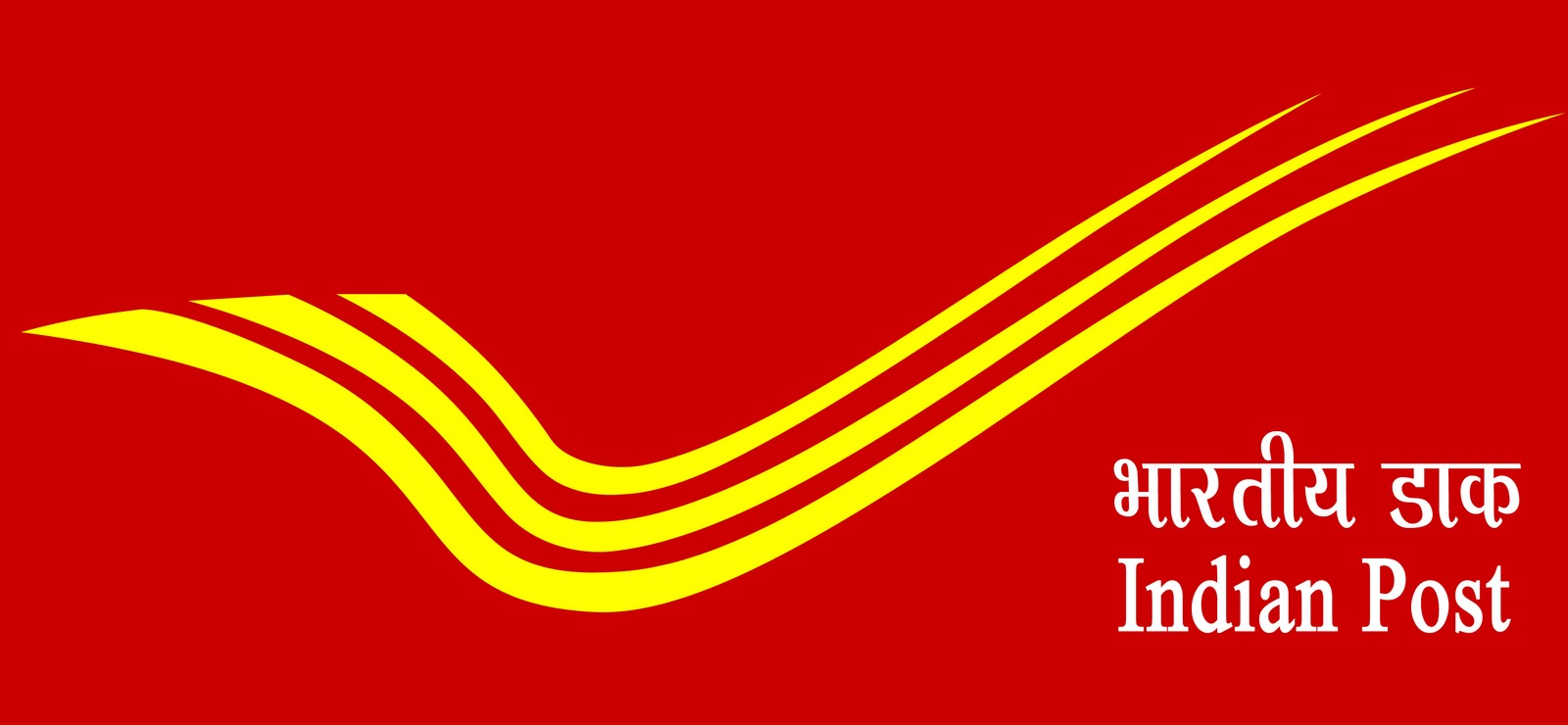 Project Objective
To connect 30,000+ branches in India as part of its digital initiative.
Integrated Value and OutcomeSify’s solution comprising multiple service providers & media enabled it to provide a country-wide network covering 30,000+ locations. Sify’s solution demonstrated  a combined value of integration, managed services and infrastructure solution richness.

Value for Client
Sify was able to roll-out the network integration & connectivity project in 18 months and connected all locations, thereby fulfilling the customer’s digital transformation needs.
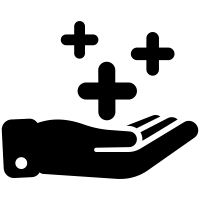 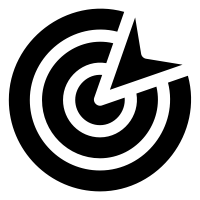 Project Model
Managed-Services-led opex model
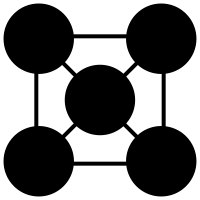 MANAGED  NETWORK SERVICES
Sify’s UniquenessIntegrated value of skills - NI, Project Management, NOC & Managed Services, Security Services and Network Infrastructure Services
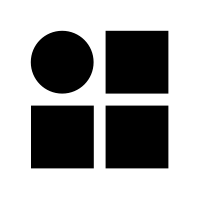 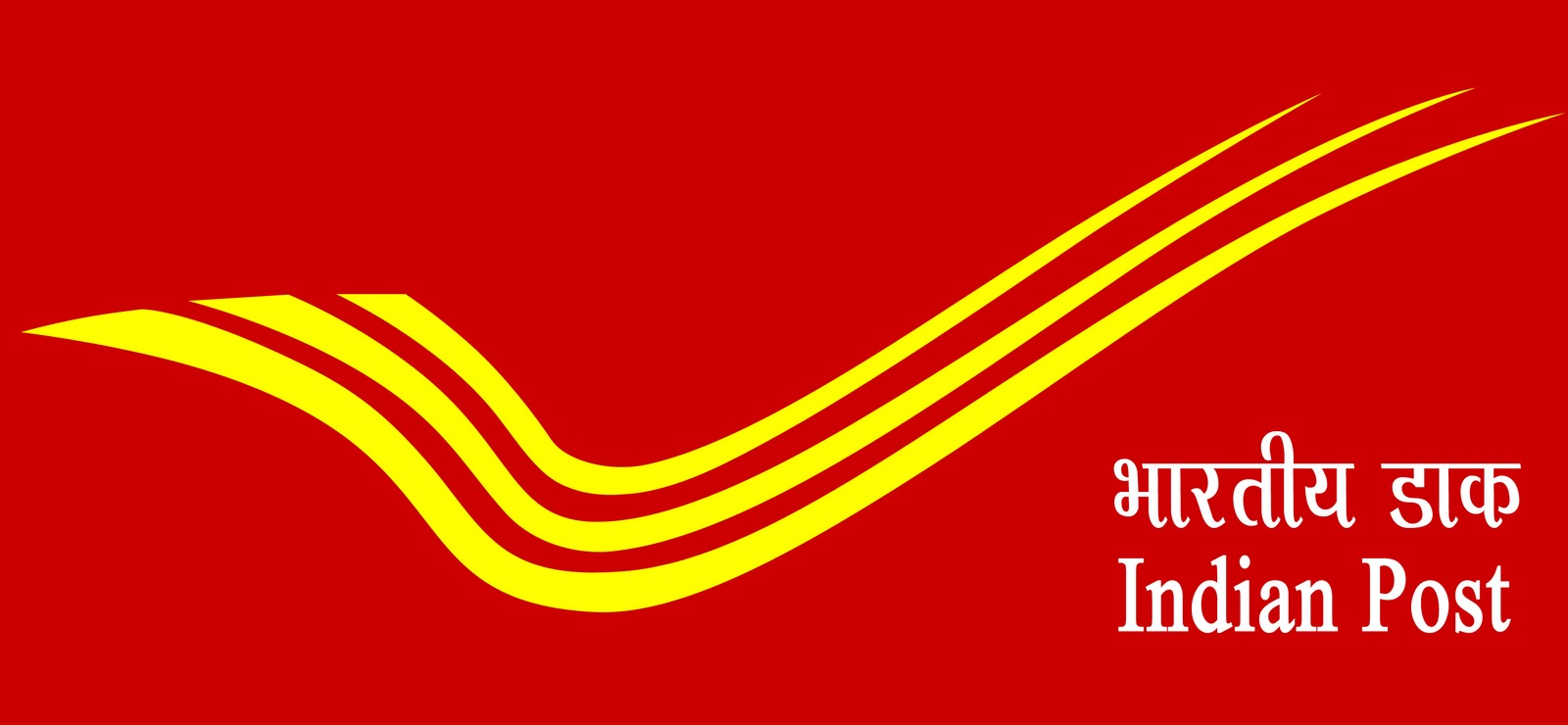 World’s largest postal network steps into the digital age with Sify
DOP’S transformation goal: To become technology enabled, self-reliant market leader aiming to increase market share, improved service delivery, motivated workforce and rural development
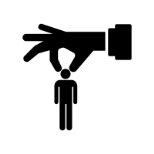 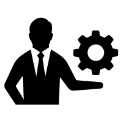 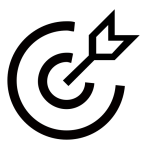 Objective
Why Sify was chosen?
Sify’s value additions
Nation wide launch of new products and services with the post office as a technology hub
Increase revenue 
Deliver improved & consistent customer service through automation
Provide a digital foundation for future 
Drive high employee satisfaction
55000  hyper reach customer connects across India (115000 connects post DoP project)
Expertise in network design with HA – 99.9975% uptime per logical link
Ensured Auto failover between two or more telecom service providers  at IDRBT / RBI / CCIL
Unique solution with centralized  and secured managed services
DC network infra was setup at DAKC, Mumbai 
DR network was setup at PTC, Mysore
Standardized security infrastructure and policies were created
28500 post office branches were moved onto MPLS
Existing WAN set up was migrated
Network Operations Centre was setup with proactive monitoring tools
3
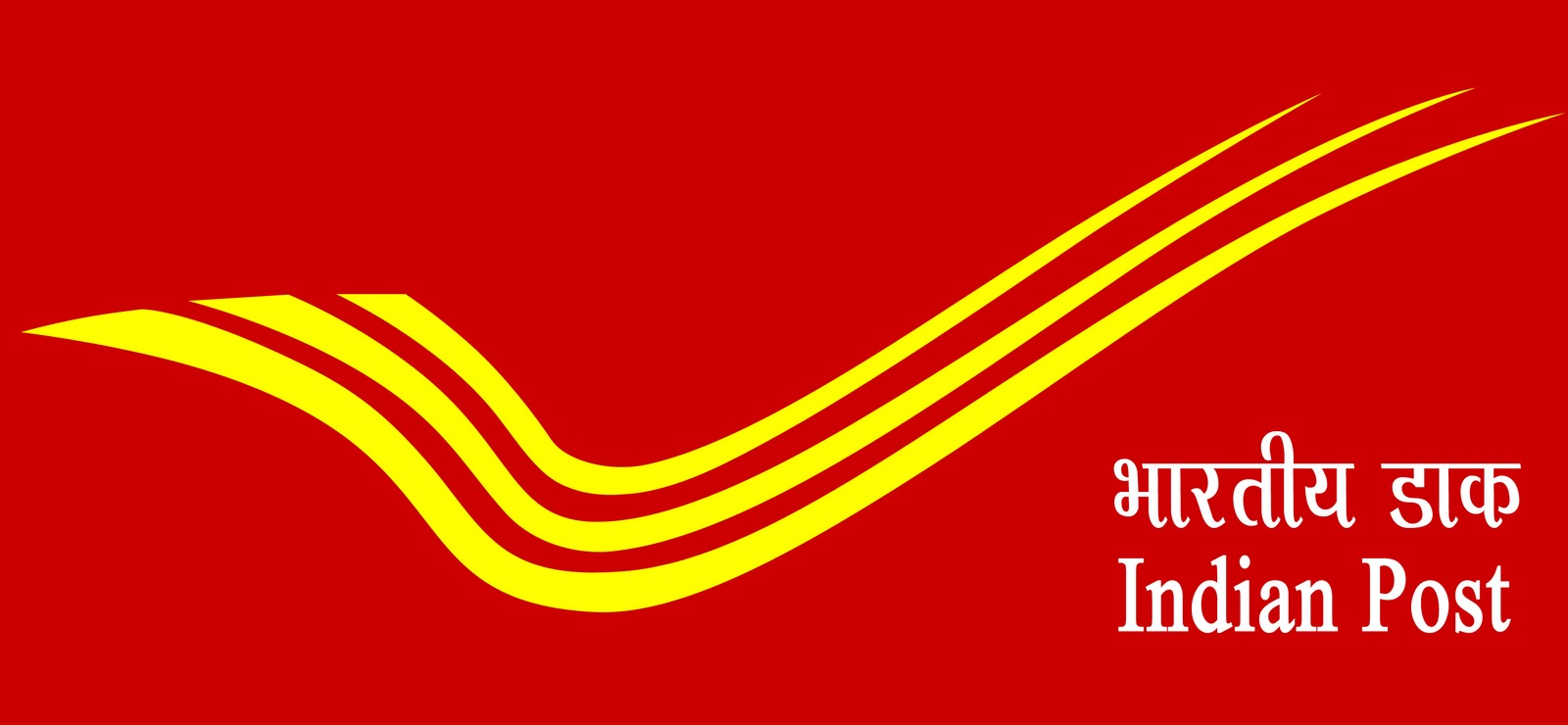 Built a new-age network for Dop to roll out their digital services
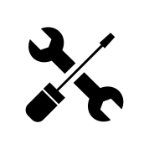 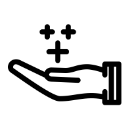 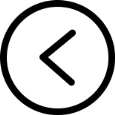 Before transformation
After transformation
Customer success factors/ benefits
Lack of good internet connectivity at most locations
IT resiliency remained undetermined as service levels weren’t guaranteed (best effort basis)
IT systems remained vulnerable because of the lack of standardized network and security policies
Indian Post and Payment Bank – India Post becoming a retail & online banking provider
1.44 mn unbanked citizens now have access to banking services
Direct Benefit Transfer – reliable channel for social spending disbursements 
Became a major logistical partner for e-commerce players
Non standardized and heterogeneous solutions were transformed into a standardized and centralized solution
High availability across network and DC/DR
Streamlined security infrastructure and policies
Guaranteed service levels with primary and secondary telecom network
Proactive monitoring of service levels and capacity management
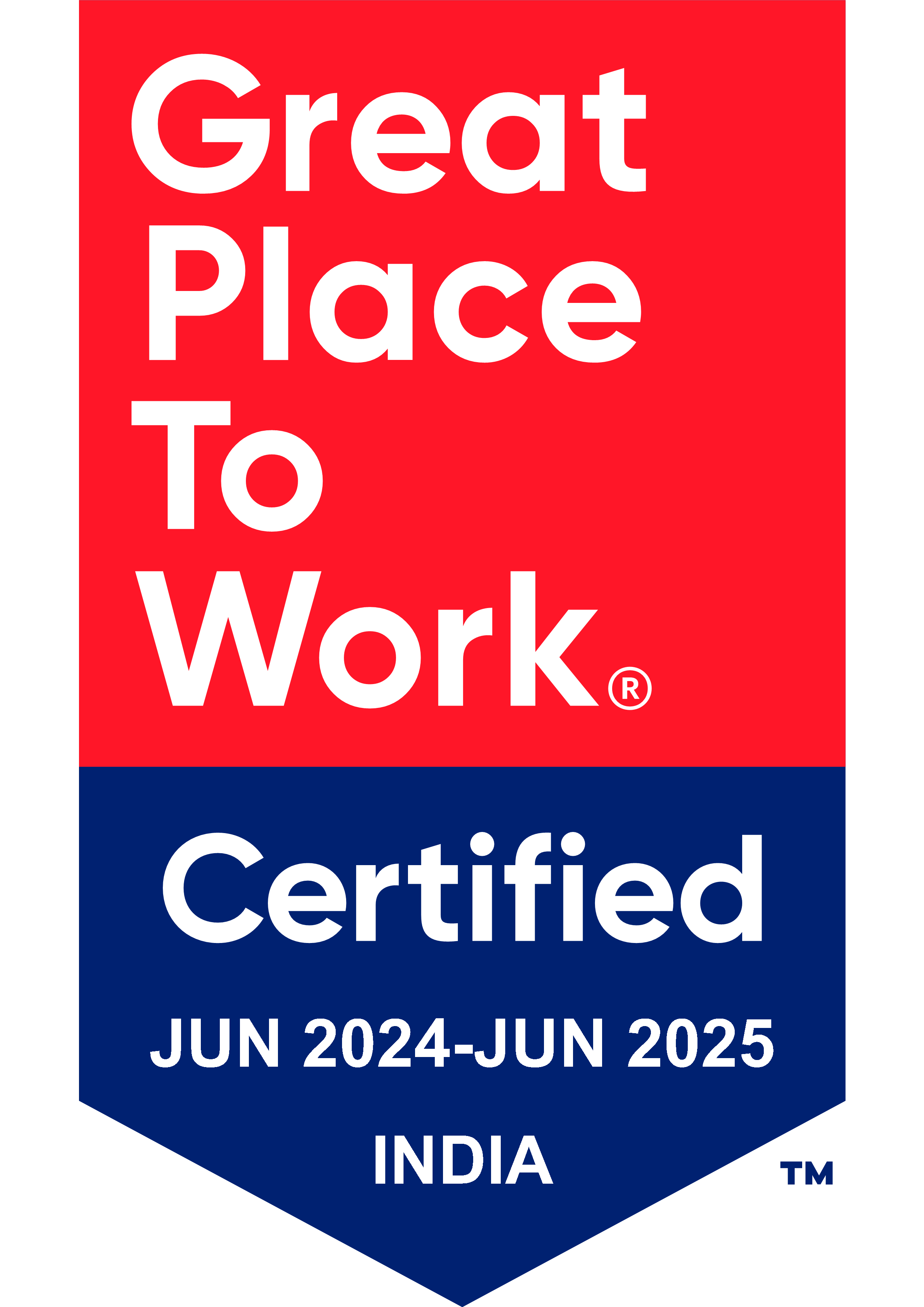 Thank You